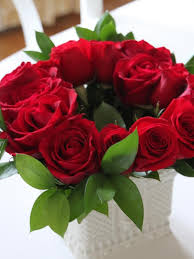 স্বাগত
পরিচিতি
বিহঙ্গ সরকার 
সহকারি শিক্ষক ( বাংলা ) 
শহীদ সোহরাওয়ার্দী উচ্চ বালিকা বিদ্যালয় ,খুলনা।
পাঠ পরিচিতি
শ্রেণিঃ অষ্ঠম 
বিষয়ঃ  বাংলা ২য় পত্র ( ধ্বনি ও বর্ণ )  
সময়ঃ৪০ মিনিট                                  তারিখঃ ০১/০২/২১
শিখনফল
এ পাঠশেষে  শিক্ষার্থীরা

১।। বর্ণ কি তা ব্যাখ্যা করতে পারবে 
২। বর্ণের প্রকারভেদ জানবে  ও ব্যাখ্যা করতে পারবে
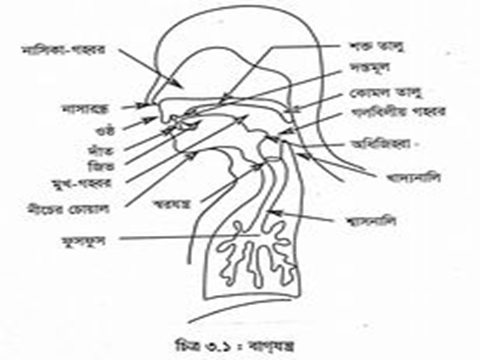 বর্ণ
“ধ্বনি নির্দেশক  প্রতীক বা চিহ্নকে বর্ণ বলে ।”
অর্থাৎ , “মনের ভাব লিখে প্রকাশ করার জন্য ভাষায় যে সাংকেতিক চিহ্ন ব্যবহার করা হয় তাকে বর্ণ বলে ।”
যেমনঃ অ,আ,ক,খ  ইত্যাদি । 
*বাংলা ভাষায় ৫০টি বর্ণ রয়েছে ।
ধ্বনি অনুযায়ী বর্ণকে দুভাগে ভাগ করা হয়েছে
২। ব্যঞ্জন বর্ণ
১।স্বরবর্ণ
অ,আ,ই,ঈ,উ,ঊ,ঋ,এ,ঐ,ও,ঔ
ক,খ,গ,ঘ,ঙ  চ্‌, ছ, জ, ঝ, ঙ
৩৯টি
১১টি
স্বরবর্ণ
যে বর্ণ অন্য বর্ণের সাহায্য ছাড়া  নিজে নিজে উচ্চারিত হতে পারে তাকে স্বরবর্ণ বলে ।
অ,আ,ই,ঈ,উ,ঊ,ঋ,এ,ঐ,ও,ঔ
স্বরবর্ণের সংক্ষিপ্ত  রুপকে কার বলে
১0টি
ব্যঞ্জন বর্ণ
যে বর্ণ অন্য বর্ণের সাহায্য ছাড়া নিজে নিজে উচ্চারিত হতে পারেনা তাকে ব্যঞ্জন বর্ণ বলে ।
ক খ গ ঘ ঙ চ ছ জ ঝ ঞ ট ঠ ড ঢ ণ ত থ দ ধ ন----ঁ
ব্যঞ্জন বর্ণের সংক্ষিপ্ত রুপকে ফলা বলে
৩৯টি
বর্ণের মাত্রা
অর্ধমাত্রা ৮টি
পূর্ণ মাত্রা ৩২টি
মাত্রাহীন ১০ টি
এ ঐ ও ঔ ঙ ঞ ৎ  ং  ঃ  ঁ
ঋ খ গ ণ থ ধ প শ
অ আ ই ঈ উ ঊ ক ঘ চ   ছ জ ঝ ট ঠ ড ঢ ত দ ন ফ ব ভ ম য র ল ষ স হ ড় ঢ় য়
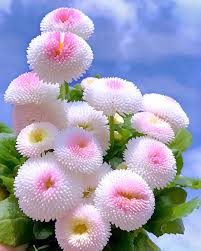 ধন্যবাদ